地域まるごと健康づくり♪医療・介護の専門家がアドバイスします
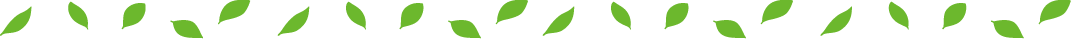 「健 康 教 室」
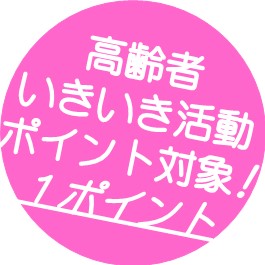 ○今回のテーマ：
『よくある整形外科疾患と
　　　　ロコモについて　』
○講師：　広島共立病院　整形外科
　　　　　　　　　　　　　　　五月女　洋介　医師
〇日時　2025年7月26日（土）14時～
〇場所　安佐南区総合福祉センター
　　　　　6階大会議室
　　　　（安佐南区中須1丁目38-13）

〇参加費　無料
〇参加対象　地域住民のみなさま
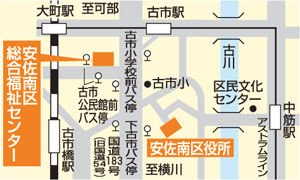 地域の皆さまの健康作りを
サポートさせて頂いています。
個別でのご相談も承っております
ので､皆さまお誘い合わせの上、
お気軽にお立ち寄りください。
お待ちしております♪
主催：広島共立病院
後援：安佐南区役所・安佐医師会・
安佐南区医師会・安佐歯科医師会・
安佐薬剤師会（順不同）
【お問い合わせ先】
　広島共立病院　地域連携部
広島市安佐南区中須2丁目20-20
TEL　０８２－８７９－１１１１
※変更となる場合がございますので、お問い合わせいただくか、市民と市政・
中国新聞・当院ホームページでご確認ください。